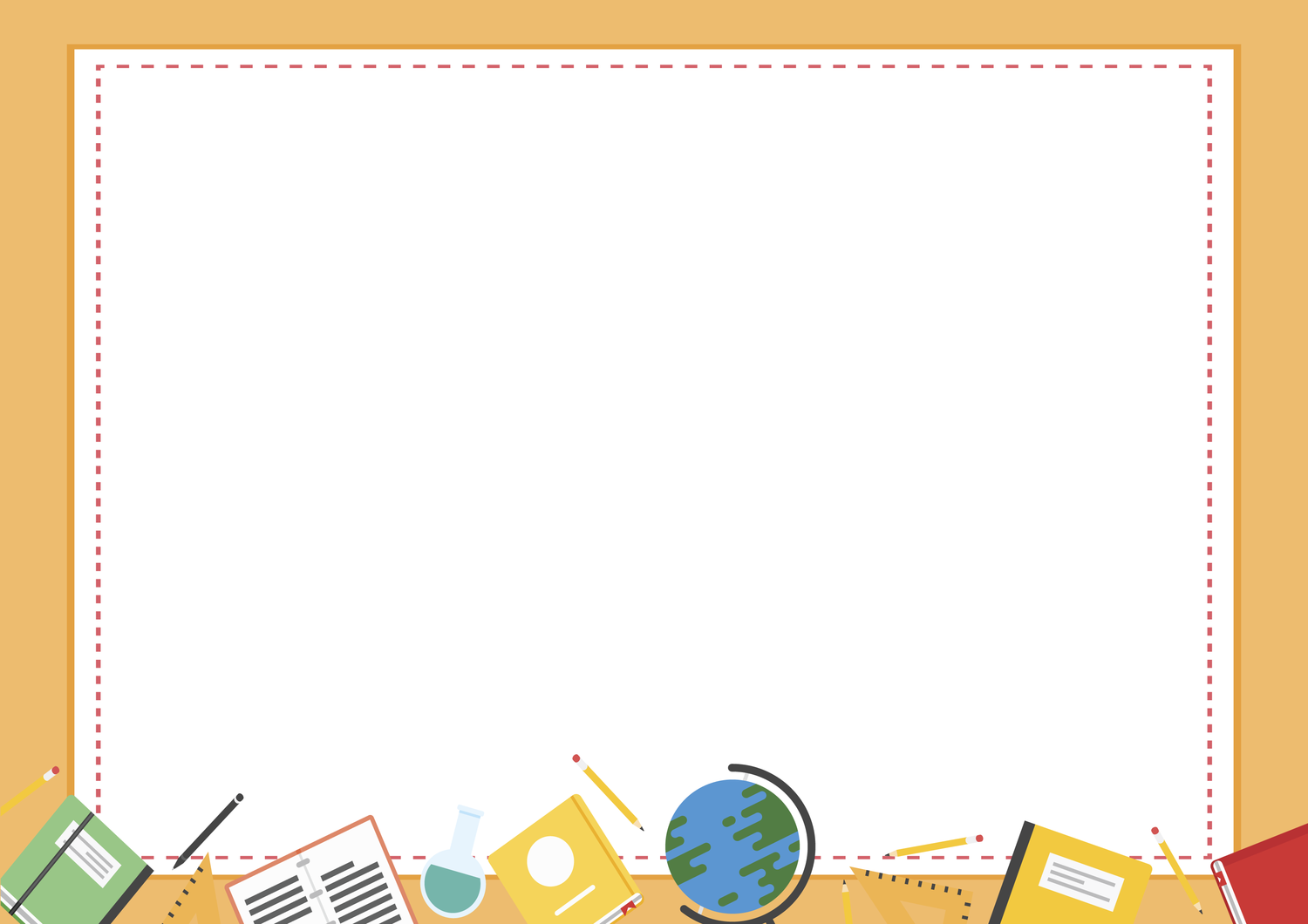 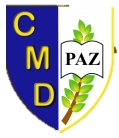 COLEGIO MATER DOLORORA
HUECHURABA – SANTIAGO
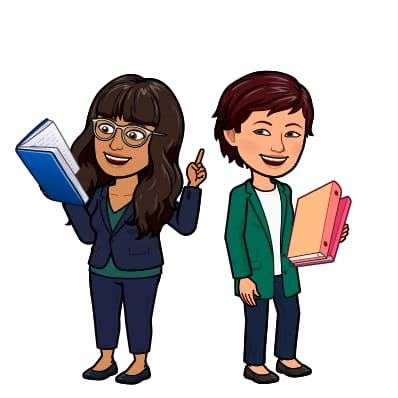 Pensamiento 
Matemática
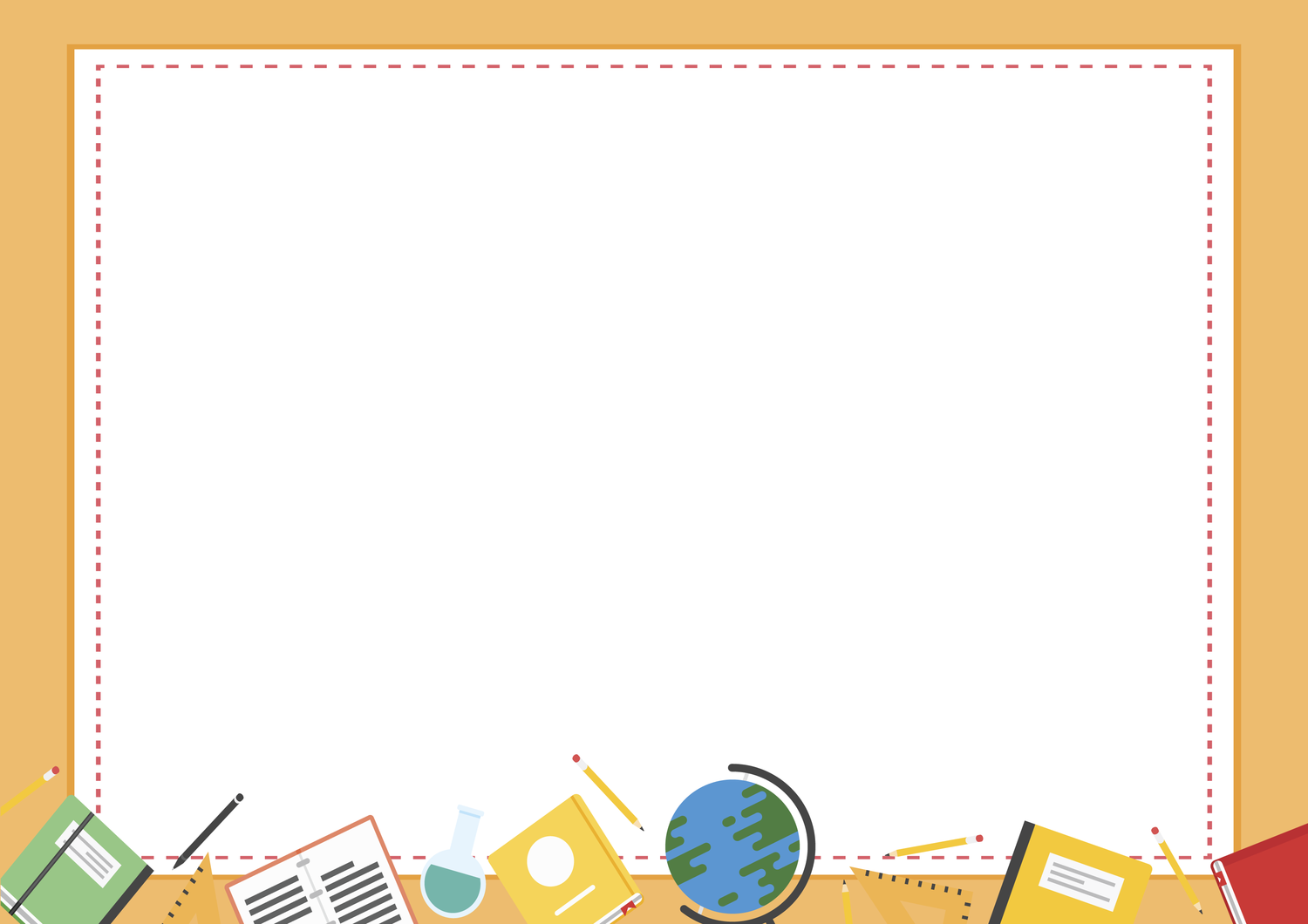 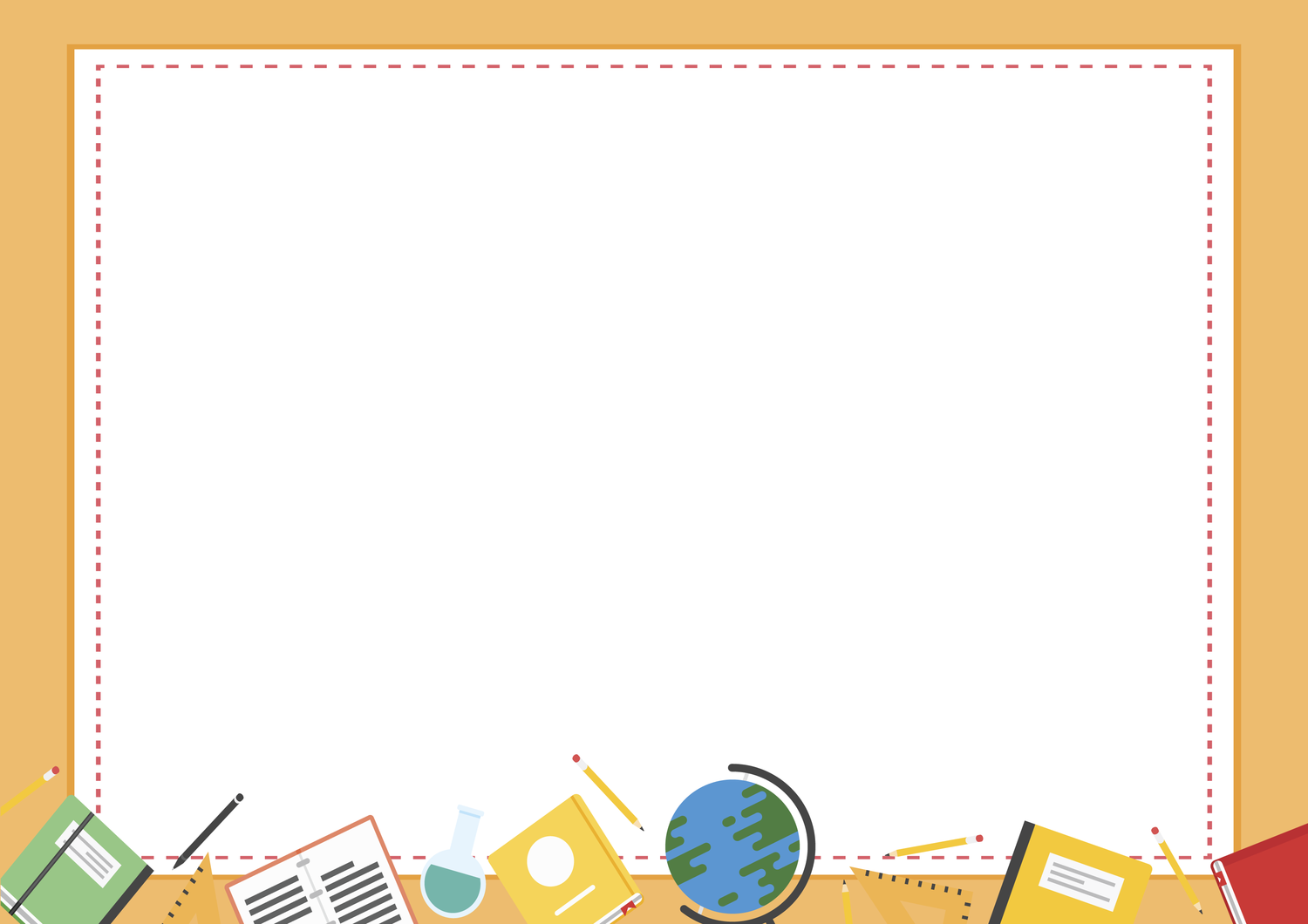 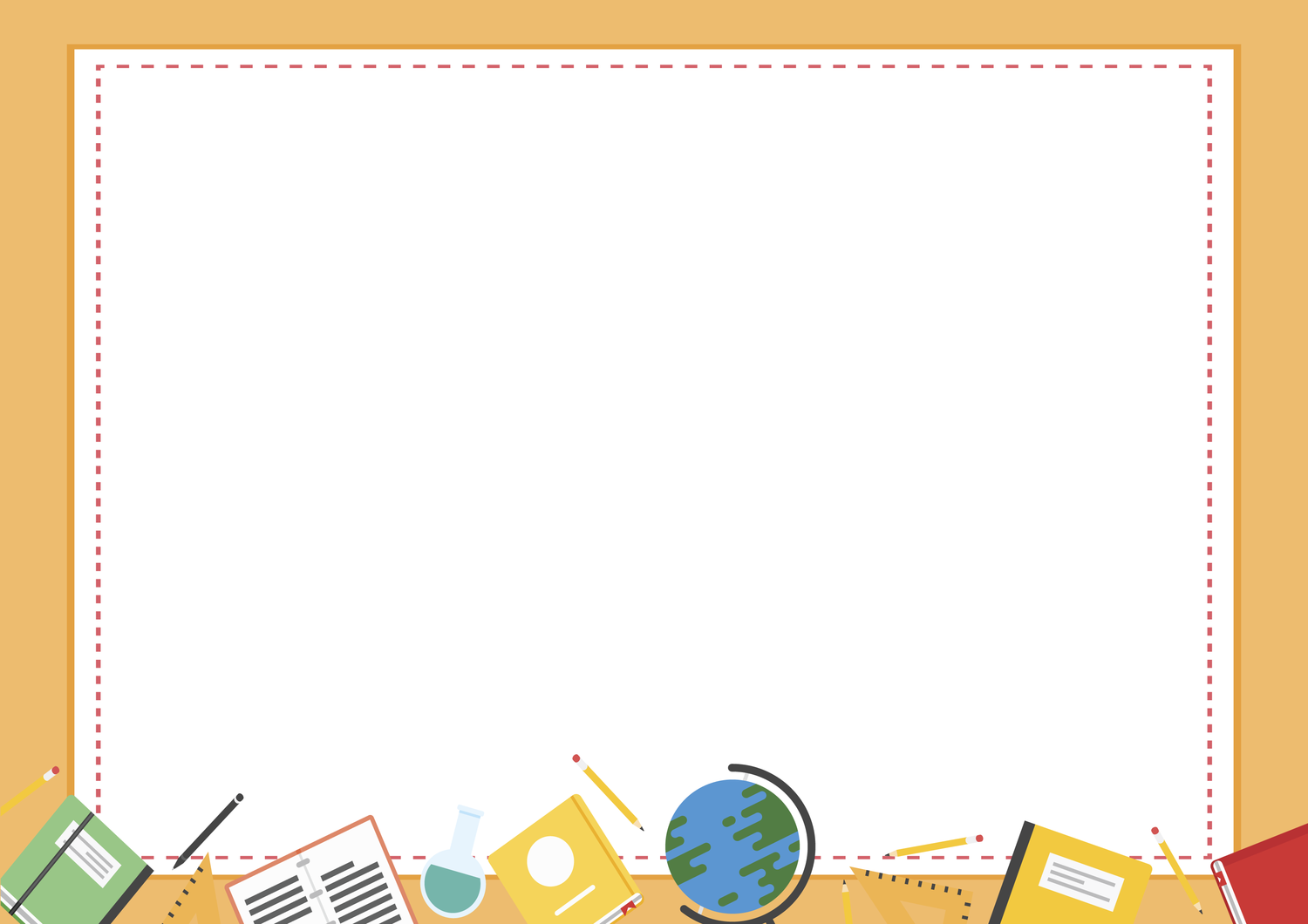 Ahora los invitamos a que cada uno de 
Ustedes pueda crear conjuntos con 1, 2, 3, 4 y 5 elementos con el material que tengas a tu disposición
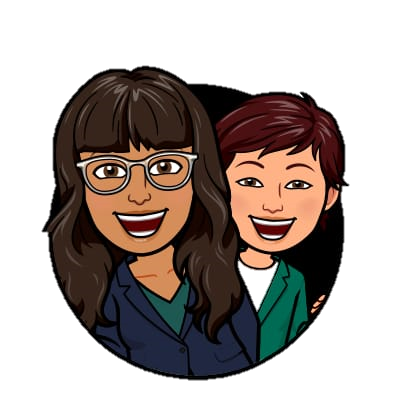